Post WWI
The Election of 1920

Voters want to put the war and problems here at home behind them
Republican candidate Warren G. Harding promises “a return to normalcy.”
Turmoil in the 20’s Roaring and Bad
Bad	
 Communist Paranoia

 Religious Unrest 

 Racial Unrest
Roaring 	
Technology Advances

 Culture of Change

Counterculture
Isolation and Nativism
Nativism – belief that native people (people who were born in the country) are superior to immigrants
 Oppose immigration

 Immigrants are looked at as hostile and not trust worthy
Immigration Quotas
Congress establishes quota system 1921 require only a max number of immigrants can come in from foreign country's

Each European nations could only could only have 2 % of current population in U.S. immigrate per year

Very discriminatory against Catholics and Jews 

Law didn’t apply to Western Hemisphere countries
The RED SCARE
Strikes & race riots, blamed on foreigners / communists

Communism - a system in which property is owned by society as a whole instead of by individuals.
 
Government feared Russia and Communism would take over U.S.
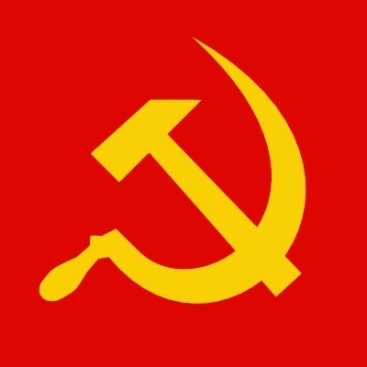 Red Scare
U.S. Government made sure there were no Communism sympathizers or radicals that wanted to join Russia
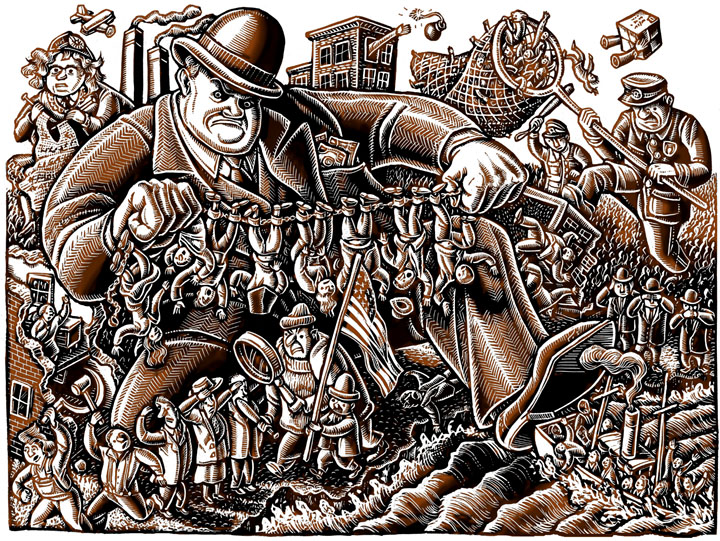 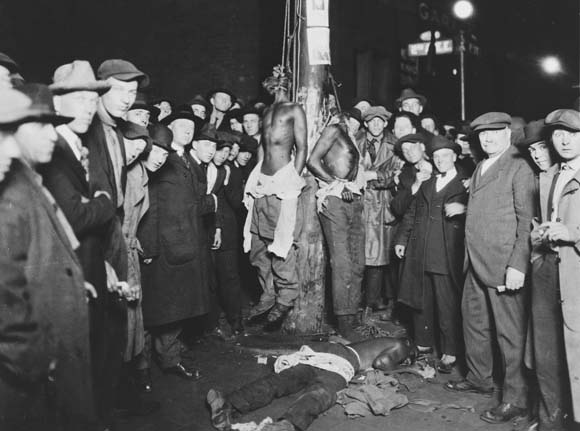 Racial Unrest
1917-1919 Race riots 
    occurred in Houston, 
    Philadelphia, Chicago
White mobs terrorized black communities
Since 1890, thousands of blacks died in lynchings in the South.
Ku Klux Klan
Post war – “new” Klan – white, native born
They directed their hatred against anyone who was “different”
Targeted Catholics, Jews, Asians, and immigrants & African Americans
Were a  violent
 terrorist group 

4 million members by
1925!
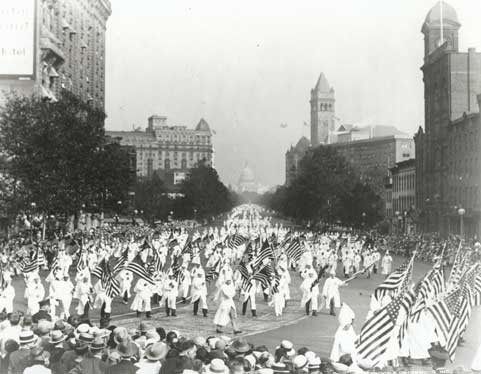 The Good
Advancements in Technology
New technology added economic and cultural growth
Economic

New Jobs
New markets for good
Investing opportunities 
New Business
Cultural

Major Consumers
Luxury lifestyle 
Make it rich culture
1920’s Technology
A turning point in technology for U.S.

Consumer goods- automobiles, radio, television, airplanes, 
dishwasher, speaker, and sliced bread

Medical goods- Insulin, Band-Aids, and penicillin


1920’s Inventions change the world

http://www.history.com/topics/roaring-twenties